Laser House
August 2021
Issue 16
Dear Resident,

Welcome to the sixteenth edition of our Newsletter for the Laser House project.

What We Have Done So Far 

Completion of brickwork to the art box extension 
Commencement of smoke tests to floors – testing the plenum
Hoist removal 
Skylight installation to level 3 terrace
Tiling in toilets

What’s Next?

Lift Install to core 1 and core 2 
Windows installation to art box
Skylight installation to level 1 terrace
Continuation of painting and decorating
Door installation and ironmongery 

Main Upcoming Deliveries 

Mobile Crane 31st August to install skylight to level 1 terrace (road closed)
Sliding Shutters to be delivered which will be installed to pear tree street loading bays
Screed lorry 20th and 21st August
Mobile Crane  31st August 2021

Pear Tree Street will be partially closed on the 31st of August for through traffic subject to weather conditions. Pedestrian access to residential buildings will be maintained. The crane will be positioned as per previous arrangements. 

We will be lifting the skylight for the level 1 terrace.

Our Carbon Footprint

On the Laser House Project, the architect has taken an environmental and sustainable approach to the design and buildability of the project. However, as the main contractor, reducing our carbon footprint has been a significant facet from project start to project completion. Some of are sustainable initiatives are:

Timber Recycling – so far we have recycled 100 tonnes of timber.
Tracking our carbon emissions from deliveries
Carbon offsetting at the end of the project 
Involvement in ‘help your park’ litter pick day for Islington council
Recycling water cooler bottles 
Hoarding Lights on a timer
Here To Help

As always, if you have any queries or concerns, or if you would like any further information, please do not hesitate to contact us via the details below or by post:

GRAHAM Site Office
132 – 140 Goswell Road, 
London, 
EC1V 7DY



Project Page 

Scan this barcode to visit our project page, where you can find more information and photos.
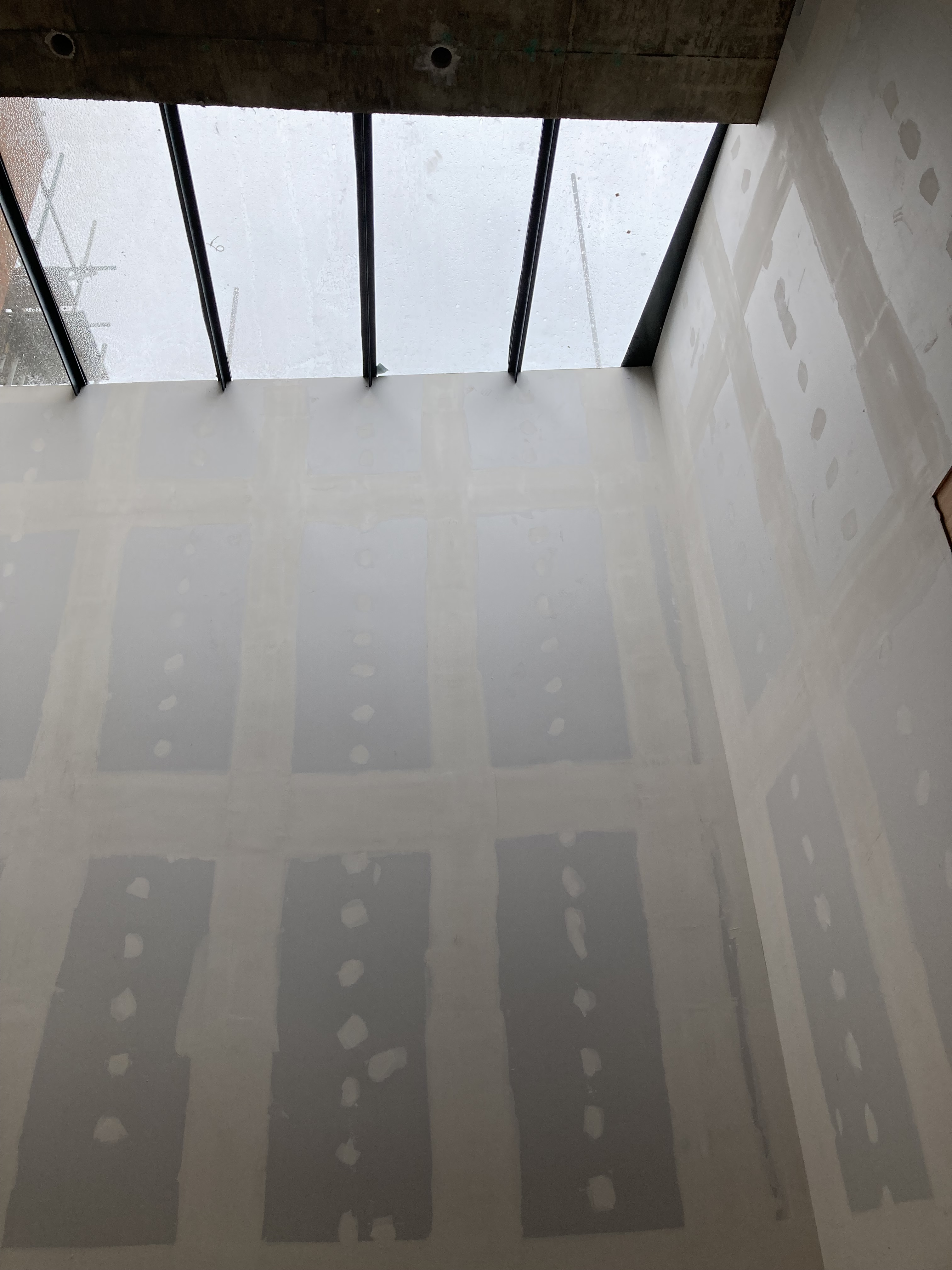 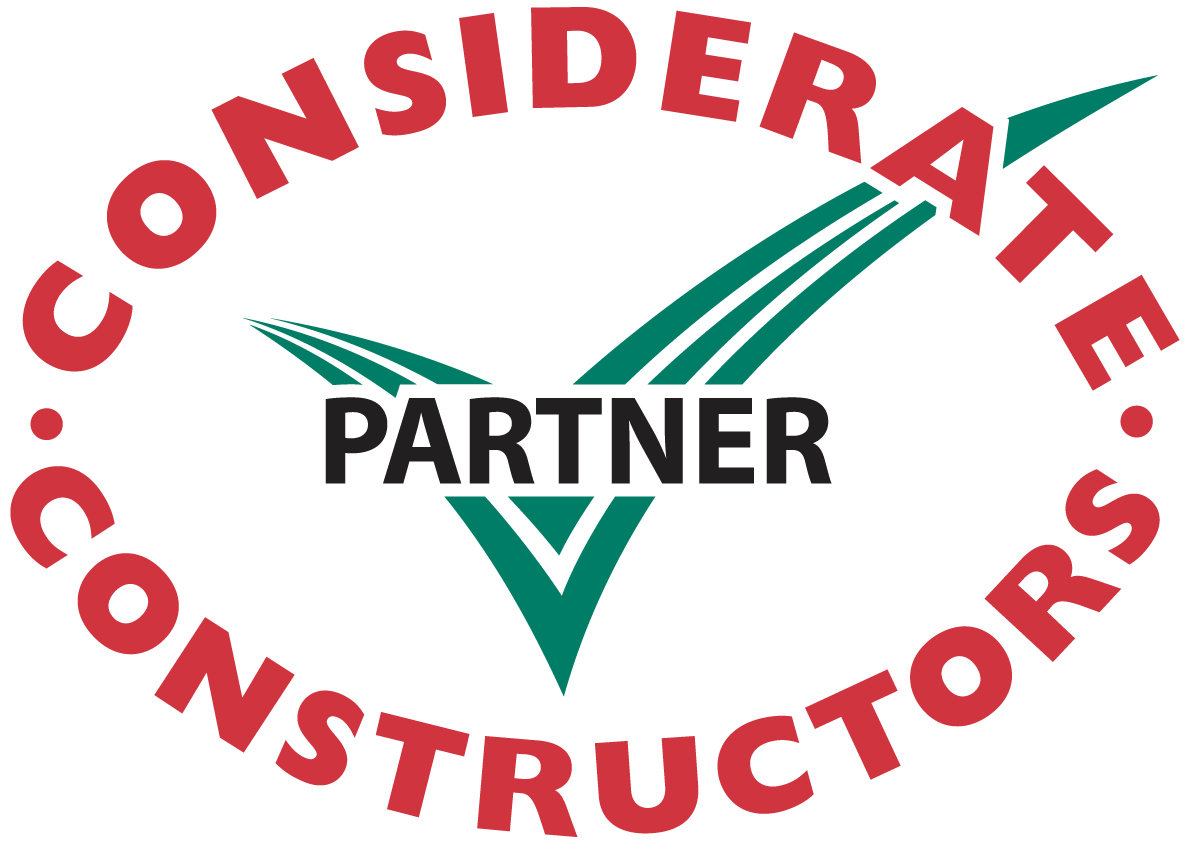 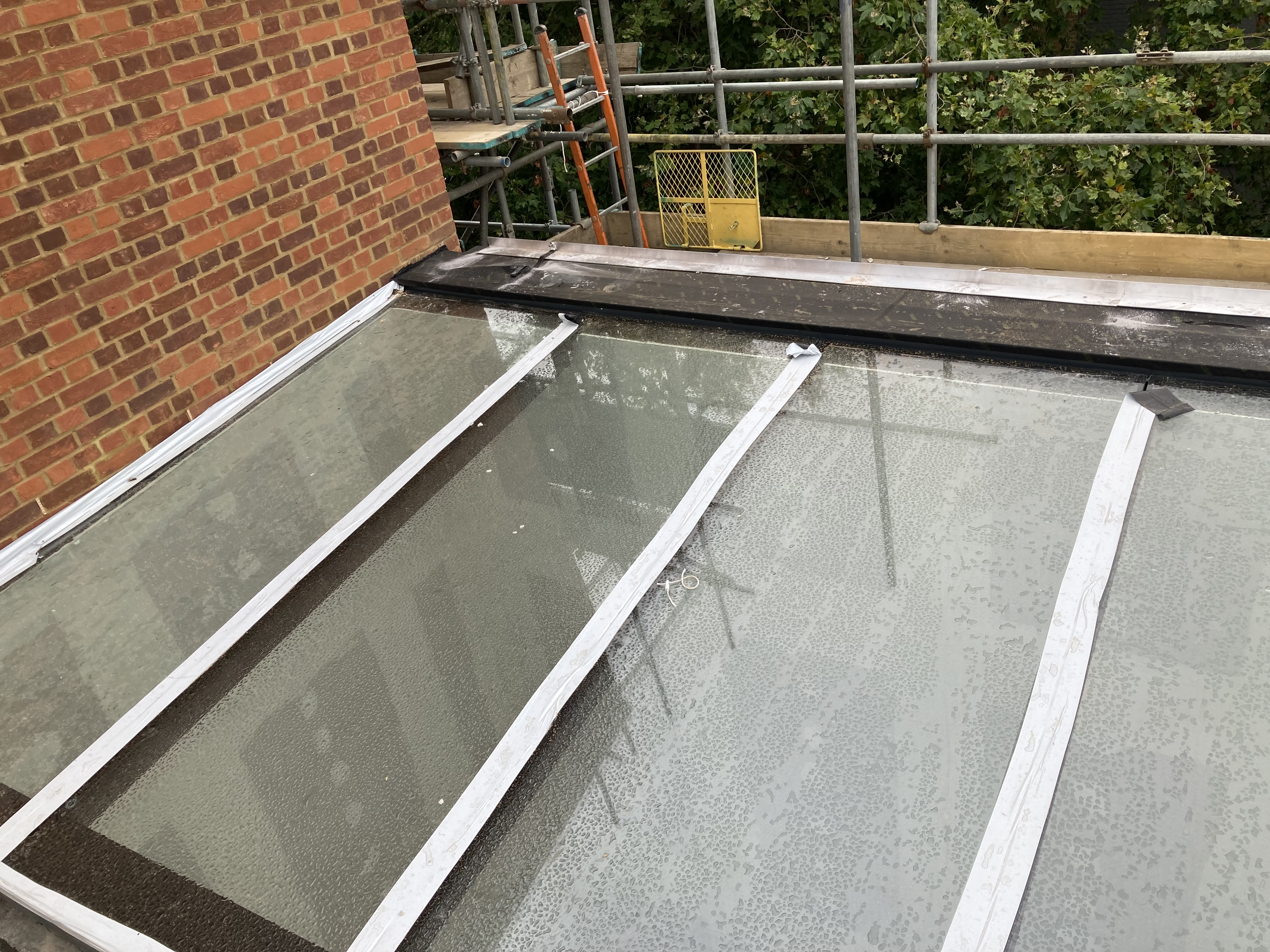 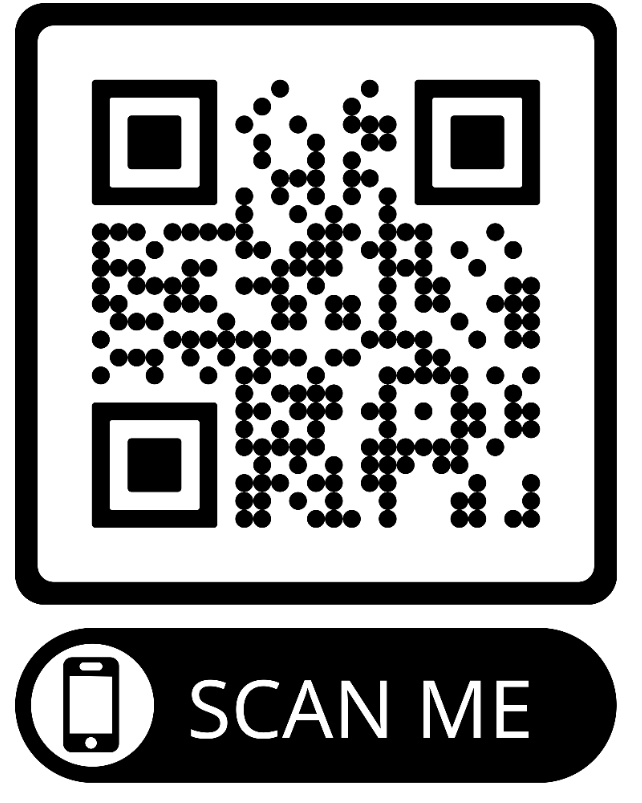 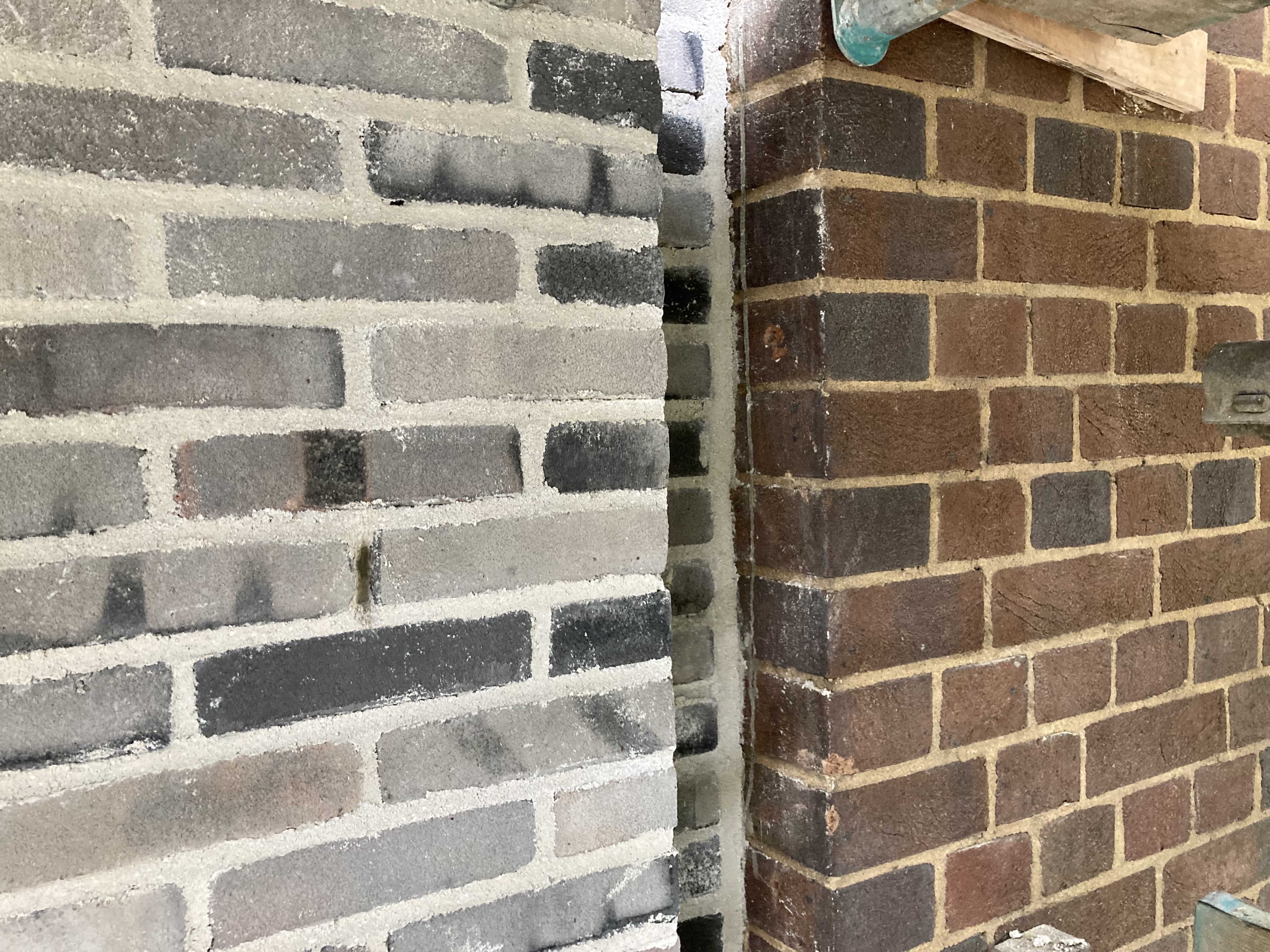 Peter McNeill
Peter McNeill
Jamie Tombs
Site Manager
Project Manager
T:
07881340755
T:
07384527571
E:
E:
Peter.McNeill@graham.co.uk
Jamie.tombs@graham.co.uk